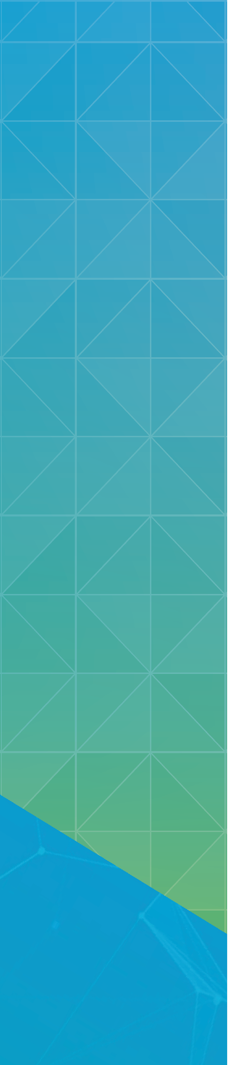 ISBDM subgroup on Prescription and Granularity
Gordon Dunsire
Presented to the IFLA webinar “From ISBD to ISBDM”, 26 January 2023
IFLA webinar
From ISBD to ISBDM
26 January 2023
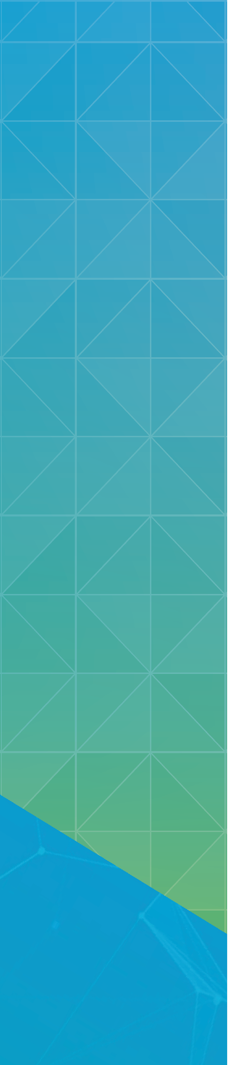 Aim of the group
A task-and-finish group
… to assist the Task Force in developing specific aspects of the draft ISBD for Manifestation
Specific aspects associated with the prescription of stipulations and granularity of elements
ISBD Review Group wishes to retain a prescriptive approach
Maximize consistency and re-usability
Maximize local utility and global interoperability
IFLA webinar
From ISBD to ISBDM
26 January 2023
[Speaker Notes: The idea of entity-based cataloguing has evolved from the use of entity-relationship  modelling techniques applied to bibliographic metadata.

In modelling, entities are identified as things that have a common set of characteristics that distinguish them from other things. These characteristics are described with a set of attribute elements; each entity has a different set.

Entities are associated with other entities by using relationship elements. This gives the wider context of the entity that is being described, and builds up a complete description of things that are composed of more than one entity.

Entity-based cataloguing is useful for the description of cultural heritage resources that typically involve multiple entities. The focus of description is the component entity and not the whole resource. This finer granularity of description allows metadata to be related in multiple ways to reflect the complexity of cultural heritage resources and to be re-used when the same entity is associated with multiple resources.]
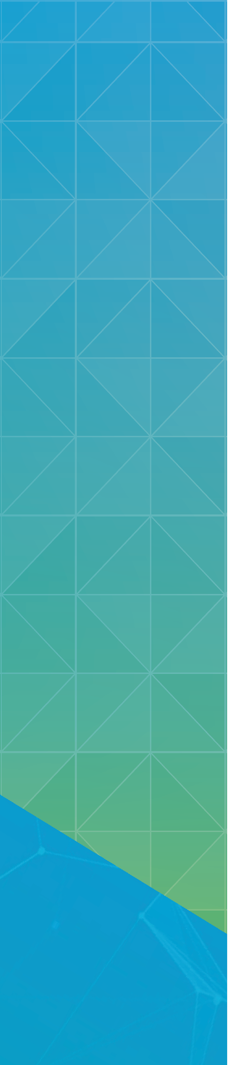 Prescriptive tension
Consistency of content improves re-use of metadata
Same manifestation in multiple collections (of items)
But each collection has a local context
End-users’ language, culture, education, etc.
Services that are supported by the collection: academic, public, special, etc.
Local metadata requirements increase inconsistency of content
Global utility (UBC) via semantic integration (LRM)
Granularity of entity and element hierarchies
Maps between value vocabularies
IFLA webinar
From ISBD to ISBDM
26 January 2023
[Speaker Notes: The idea of entity-based cataloguing has evolved from the use of entity-relationship  modelling techniques applied to bibliographic metadata.

In modelling, entities are identified as things that have a common set of characteristics that distinguish them from other things. These characteristics are described with a set of attribute elements; each entity has a different set.

Entities are associated with other entities by using relationship elements. This gives the wider context of the entity that is being described, and builds up a complete description of things that are composed of more than one entity.

Entity-based cataloguing is useful for the description of cultural heritage resources that typically involve multiple entities. The focus of description is the component entity and not the whole resource. This finer granularity of description allows metadata to be related in multiple ways to reflect the complexity of cultural heritage resources and to be re-used when the same entity is associated with multiple resources.]
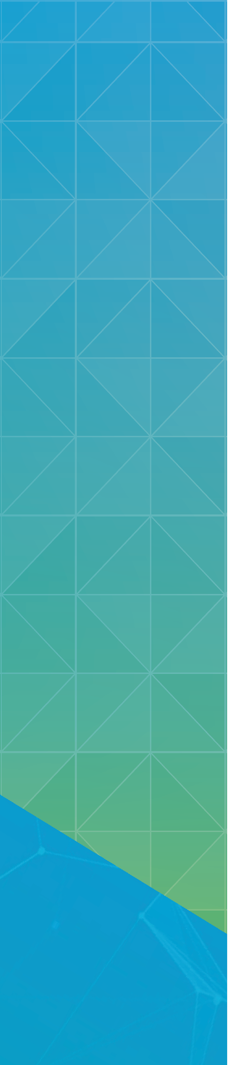 Prescription in ISBDM
“Mandatory” stipulations
Prescription of sources of information only applies to manifestation statement elements
Order of preference when there is more than one distinct value for an element
Order of preference of sub-elements
Value vocabularies for attribute elements
String encoding schemes for relationship elements
IFLA webinar
From ISBD to ISBDM
26 January 2023
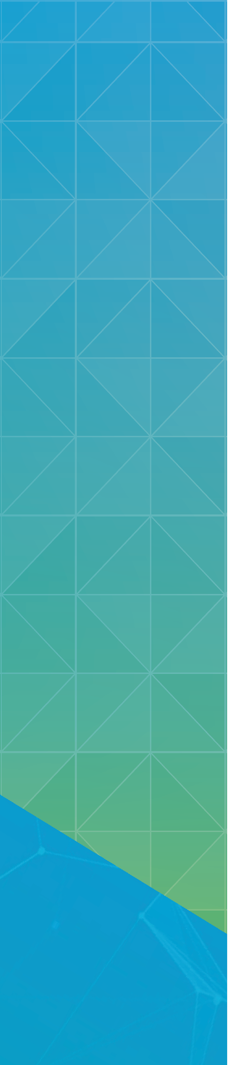 Manifestation granularity
work
+    +
+            +
expression
manifestation
super-unit
manifestation
manifestation
sub-unit
+                  +
+
What entities must be included in the description?
What entities should be included in the description?
How should entities be included in the description?
+   +
item
IFLA webinar
From ISBD to ISBDM
26 January 2023
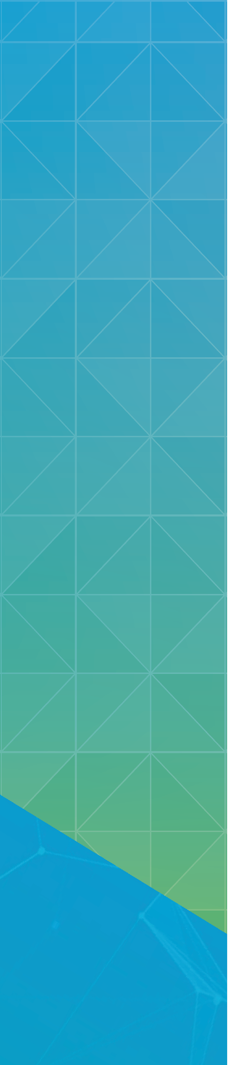 Values and vocabularies
Attributes value vocabularies (concepts: categories)
Relationships datasets (individuals: instances)
Vocabularies for elements may be maintained by:
ISBD Review Group (e.g. “frame alignment”)
PUC, Catalogue Section, or other IFLA body (e.g. UNIMARC coded fields; Anonymous classics)
RDA Steering Committee, or other external body (e.g. RDA/ONIX categories)
Prescribe, recommend, mention, or ignore?
Embed, link, or reference?
IFLA webinar
From ISBD to ISBDM
26 January 2023
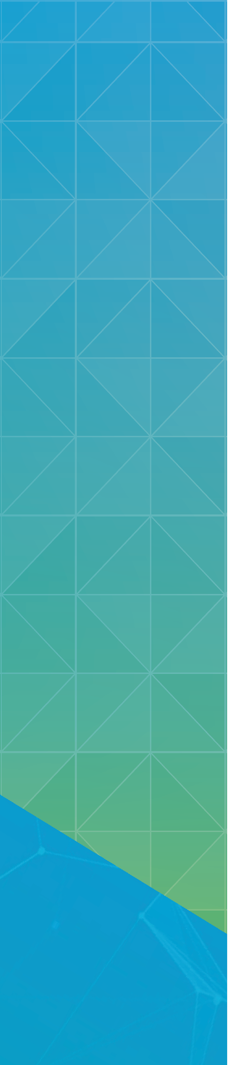 Prescribing values
Relationship elements
No prescribed vocabulary (e.g. VIAF)
Value is prescribed as:
IRI
Identifier from dataset
Authorized access point from dataset
Access point from string encoding scheme
Attribute elements
Some prescribed vocabularies (e.g. carrier type)
Value is prescribed as:
IRI
Identifier from value vocabulary
Preferred term from value vocabulary
Local term => note?
IFLA webinar
From ISBD to ISBDM
26 January 2023
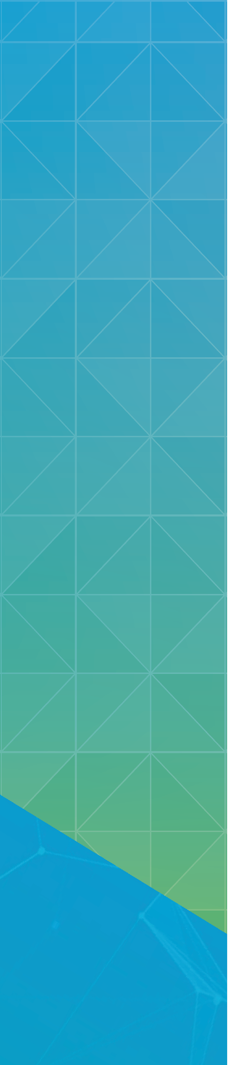 Thank you!
IFLA webinar
From ISBD to ISBDM
26 January 2023